Negotiation
Allows everyone involved to have the chance to be heard and work on a solution that everyone can agree upon.
Do Now Activity:
Share a time when you had to negotiate with someone. Describe the situation and the results.
[Speaker Notes: Students will complete the, Do Now Activity with a partner.]
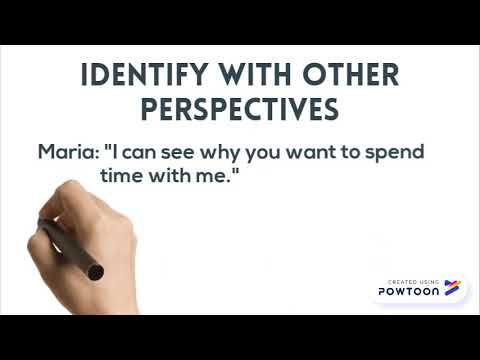 https://youtu.be/F8O3VlmkYAs
[Speaker Notes: Play Negotiation Skill Steps: SLIDE]
Negotiation
Allows everyone involved to have the chance to be heard and work on a solution that everyone can agree upon.
The Negotiation Process Reveals:
All issues
Sources of conflict
Brainstorm solutions
Agreement on strategies to meet needs of all parties
Is it Worth Negotiating?
If there is a likelihood that you will be worse off before the negotiation, then it is not worth your time.
Things to Consider Before 
Entering the Negotiation Process:
Gather as much information as possible before negotiation.
What are your interests and needs?
What are the needs and interests of the other party?
The individual(s) involved will be more motivated to enter the negotiation process if they see the value of it.
“The conflict may look different to everyone involved. The person might have a different outlook on the same situation.
Negotiation 
Skill Steps: S.L.I.D.E
State what you 
want or need
1
Listen and clarify
2
Identify with other perspectives
3
Determine common ground
4
Elicit an agreement
5
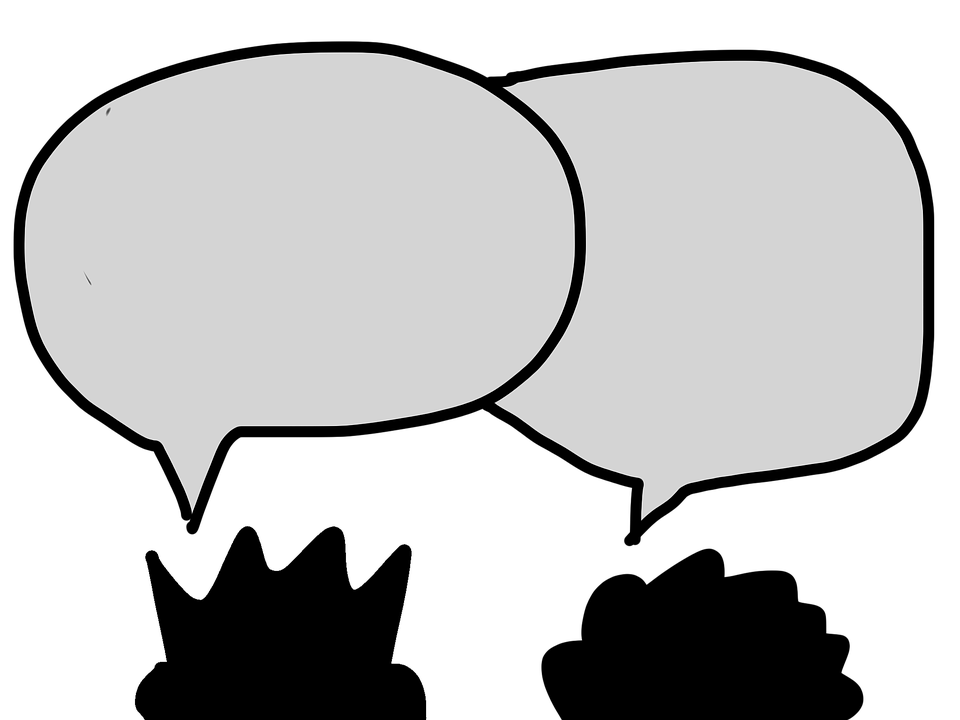 Let’s Practice
Find a partner in class to pair up with.
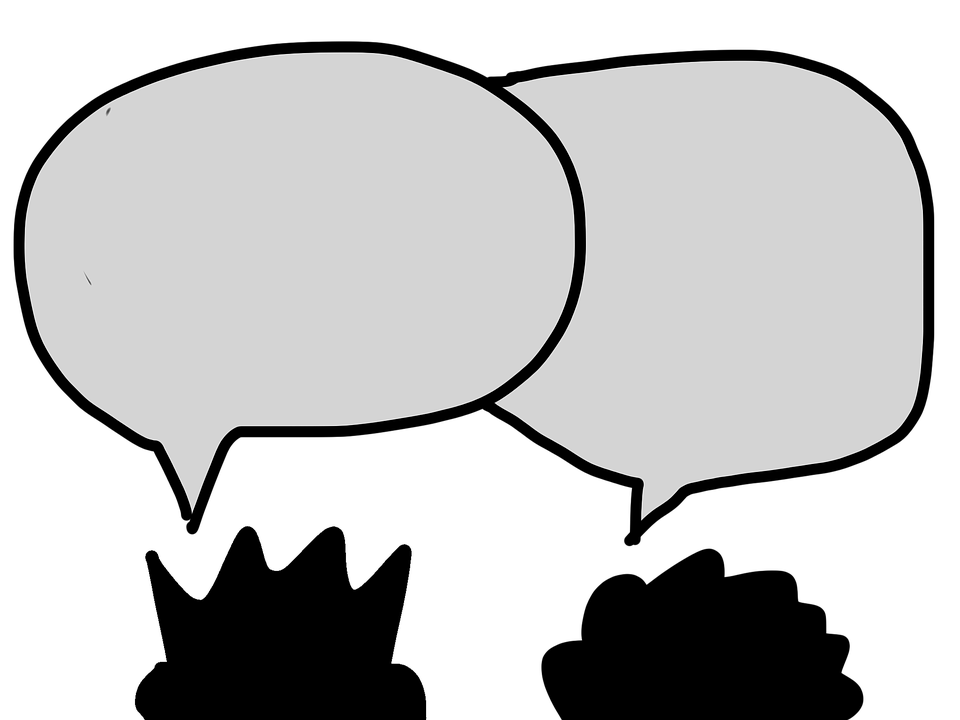 Scenario:
You want to stay out an hour later past your curfew to see a movie with a friend your parents approve of. Occasionally your parents are willing to negotiate your curfew depending on who you are with and the activity you are doing.
[Speaker Notes: Option: To replace the scenario and make a realistic scenario that is relevant for your students.]
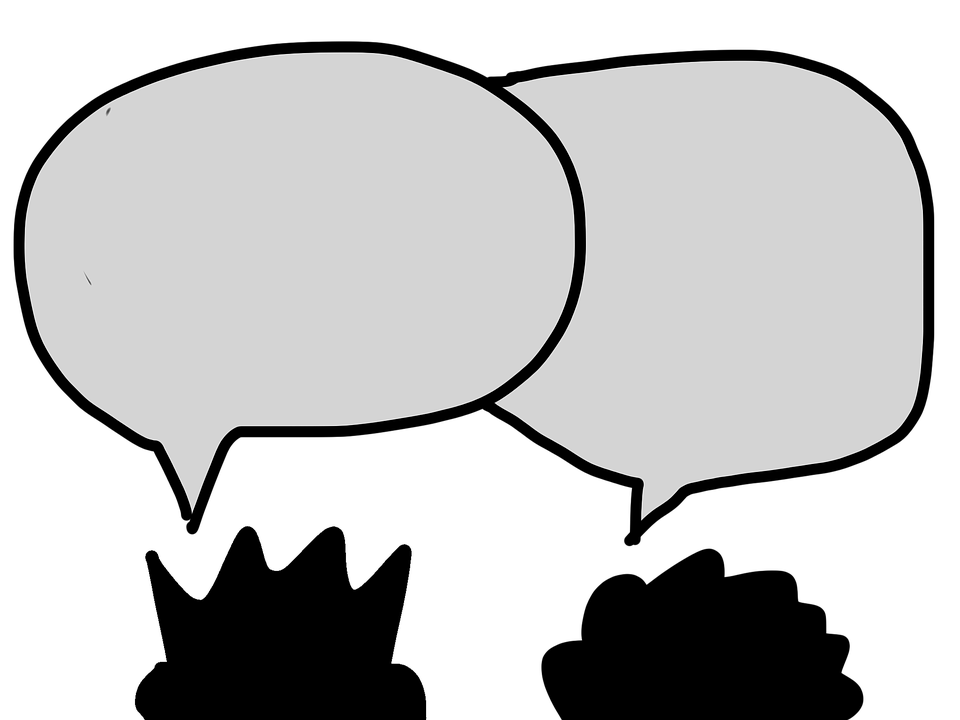 Decide:
Who will play the teen?
Which partner will play the parent(s)?
[Speaker Notes: Pass out the negotiation square handout.]
Negotiation Square:
[Speaker Notes: Partners will fill out the negotiation square together.
https://static1.squarespace.com/static/537e4a6ce4b0ded903cd630e/t/5581b31be4b041739c2b86b4/1434563355044/negotiation+tips.pdf
http://www.schooltools.info/power]
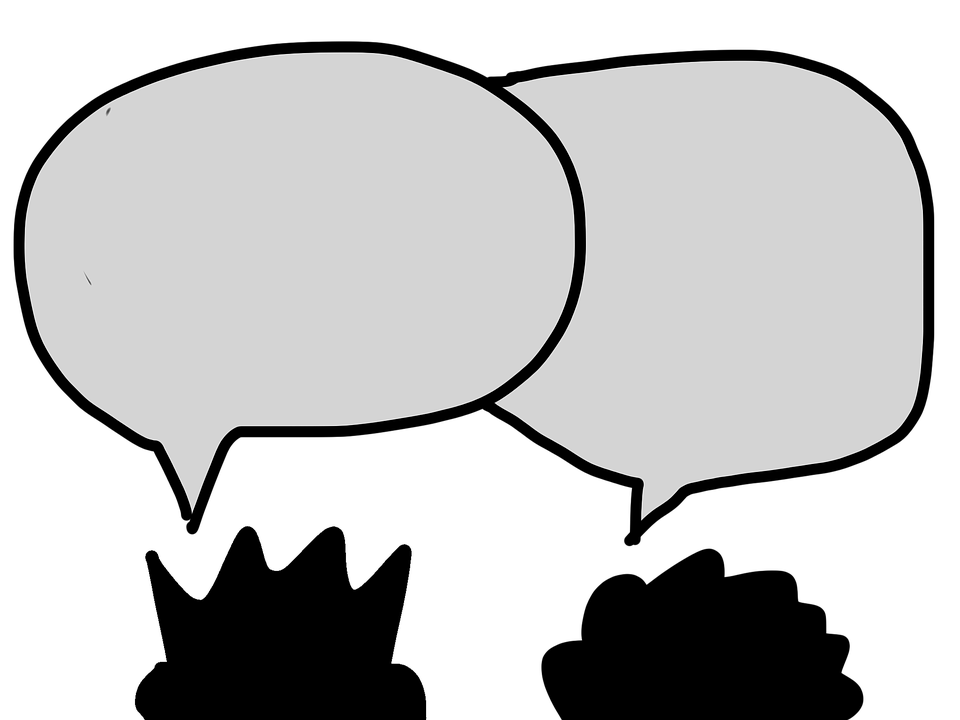 Now Write Dialogue using 
Negotiation Skill Steps: S.L.I.D.E.
[Speaker Notes: Pass out Negotiation: S.L.I.D.E. Role Play Dialogue (Parent/Teen)]
References/Resoures:
Benes, S., & Alperin, H. (2016). The essentials of teaching health education: Curriculum, instruction, and assessment. 

Haven.  Negotiation Tips. Retrieved from:         https://static1.squarespace.com/static/537e4a6ce4b0ded903cd630e/t/5581b31be4b041739c2b86b4/1434563355044/negotiation+tips.pdf 
Negotiation Skills Steps: “SLIDE” (2018)
	Kimberly Ohara Retrieved from YouTube https://youtu.be/F8O3VlmkYAs